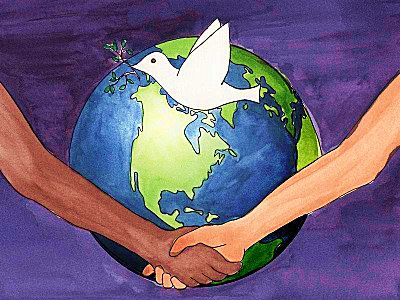 * Prêmio Vídeo da Paz
* Caminhada de Valores & Encontros Públicos
* Música Tema da Paz
* Artes da Paz pelas Crianças
Dia Mundial da Paz
PRÊMIO VÍDEO DA PAZ
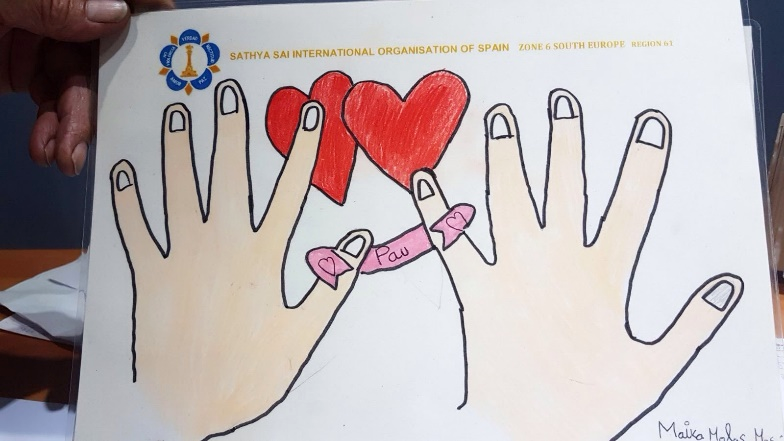 OSSI foi convidada a participar do concurso internacional intitulado “PRÊMIO VÍDEO DA PAZ” sob o tema “A Paz Começa Comigo”
O Prêmio será dado para um vídeo de 30 segundos sobre a Paz.
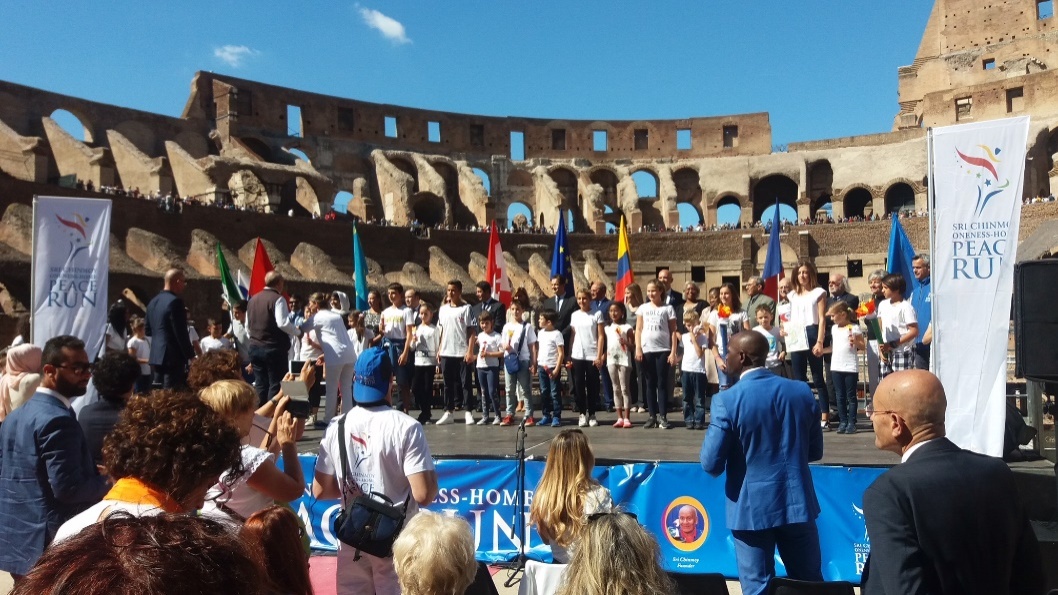 A iniciativa foi organizada por       Sri Chinmoy Oneness-Home Peace Run, uma organização  espiritual, sem fins lucrativos, criada em 1987 para promover a paz e a unidade.
O prazo de submissão dos vídeos é 30 de Abril de 2018. Todos os vídeos devem ser enviados para public.outreach@sathyasai.org para serem encaminhados para o time do Prêmio Vídeo da Paz.
CAMINHADA DOS VALORES & ENCONTROS PÚBLICOS
Como uma iniciativa do Comitê de Expansão da OSSI, encorajamos as                 caminhadas dos Valores e/ou Conferências públicas sobre a paz  para celebrar o Dia Mundial da Paz em 21 de setembro de 2018.

Orientações sobre como organizar eventos públicos podem ser baixados de www.sathyasai.org/poc-archive


O time LASA é incentivado a contribuir com o Dia Mundial da Paz compondo músicas sobre a Paz. A melhor canção (significativa, cativante, etc.) pode ser escolhida como a música tema do dia mundial da paz e ser tocada em todos os eventos mundialmente no dia 21 de setembro de 2018. 

As músicas devem ser submetidas em: public.outreach@sathyasai.org até 30 de Maio de 2018.
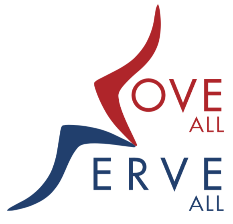 música Tema da paz
No evento de 2017 em Roma, 7500 desenhos da paz de crianças de escolas de 38 países ao redor do mundo foram expostos – 60 foram submetidos pela OSSI da Croácia, Itália, Eslovênia e Espanha.

Inspirados por isto, todas as crianças (estudantes de ESS, EVH e de Escolas Sathya Sai) estão convidadas a criar um mural global de Desenhos sobre a paz. Todas as artes devem ser submetidas até 30 de maio de 2018.
Desenhos da paz pelas Crianças
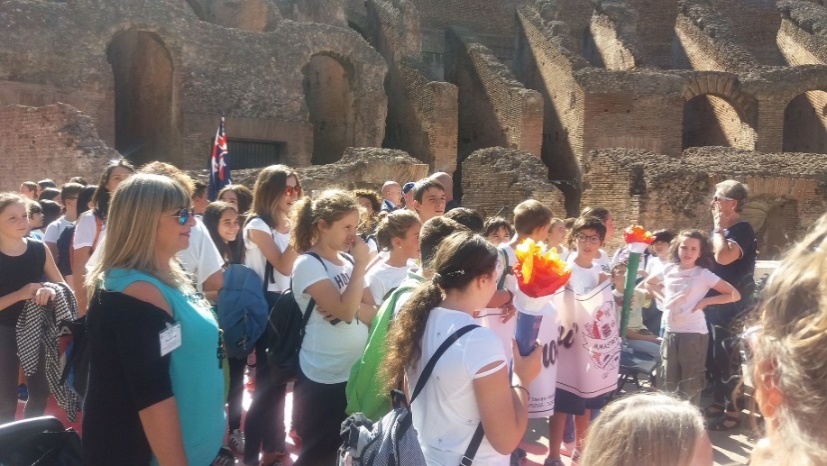 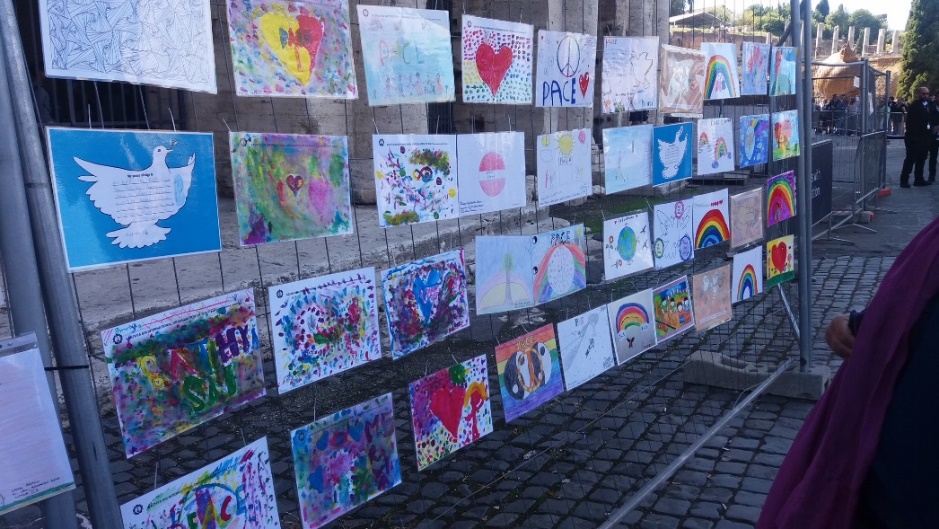 Favor, veja a carta do Dia Mundial da Paz para maiores informações ou entre em contato por public.outreach@sathyasai.org para maior suporte. 
‘Paz é o que cada um procura embora não possa ser obtida do mundo externo. Paz somente pode ser obtida da fonte interior de paz dentro de você.’ ~ Sathya Sai Baba